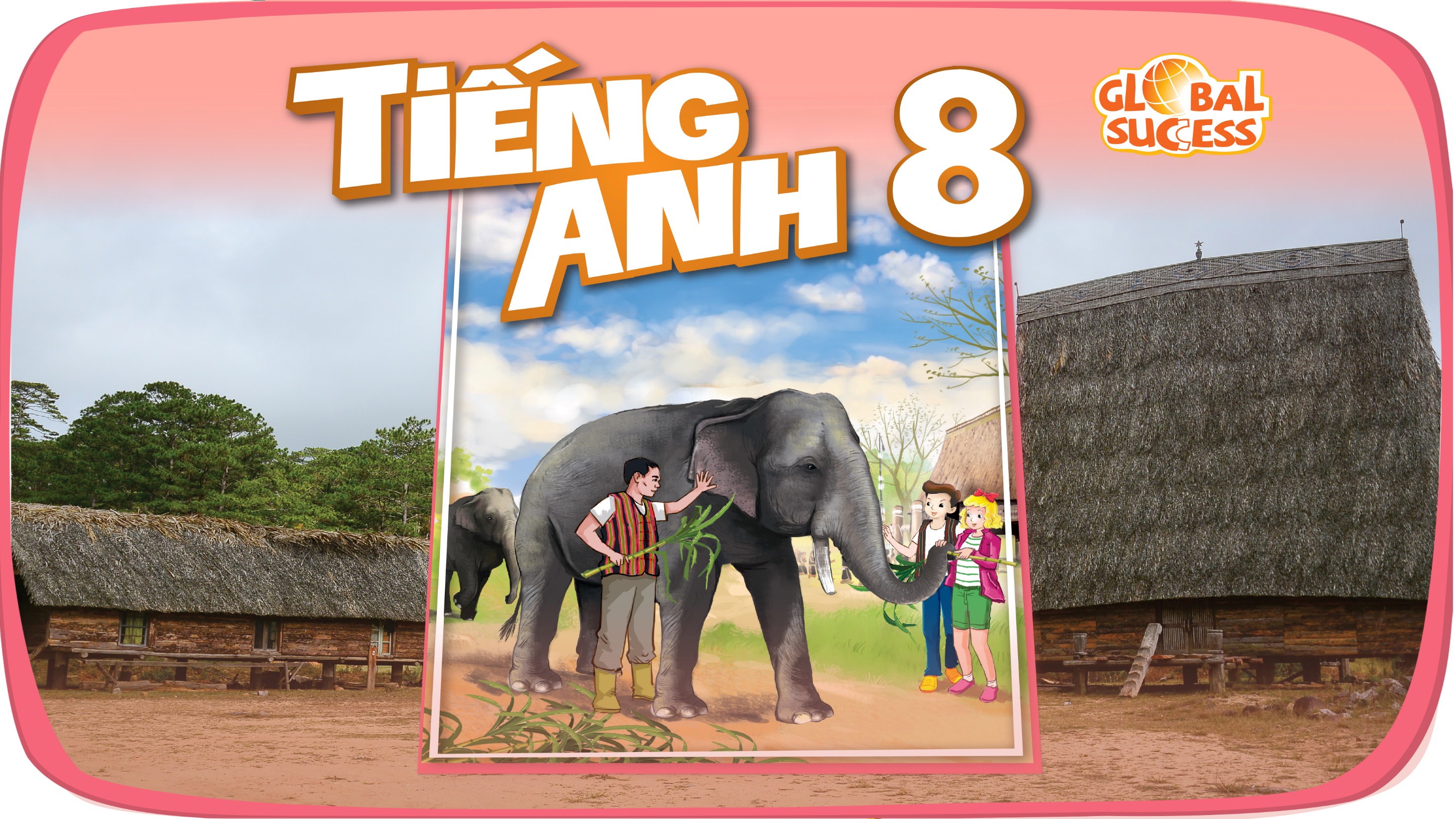 5
Unit
OUR CUSTOMS AND TRADITIONS
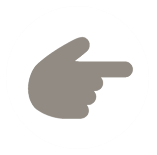 LESSON 1: GETTING STARTED
LESSON 1: GETTING STARTED
Tet is coming!
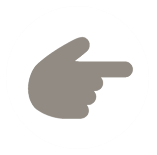 LESSON 1: GETTING STARTED
WARM-UP
Asking questions
Vocabulary
PRESENTATION
Task 1: Listen and read. 
Task 2: Read the conversation again and tick T (True) or F (False). 
Task 3: Match the phrase with the correct pictures. 
Task 4: Complete the sentences with the verbs from the box.
PRACTICE
FURTHER PRACTICE
Task 5: Quiz Time
Wrap-up
Homework
CONSOLIDATION
WARM-UP
Answer  the questions!
1. Can you name some festivals in Viet Nam? 
2. Do you like Mid-Autumn Festival? 
3.Do you like Tet holiday?
4. What do you do before Tet holiday? 
5. What do you do during Tet holiday?
PRESENTATION
admire (v)
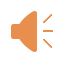 /ədˈmaɪər/
khâm phục, ngưỡng mộ
PRESENTATION
chase away (v)
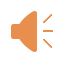 /tʃeɪs əˈweɪ/
xua đuổi
PRESENTATION
pray (v)
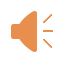 /preɪ/
cầu nguyện
PRESENTATION
offering (n)
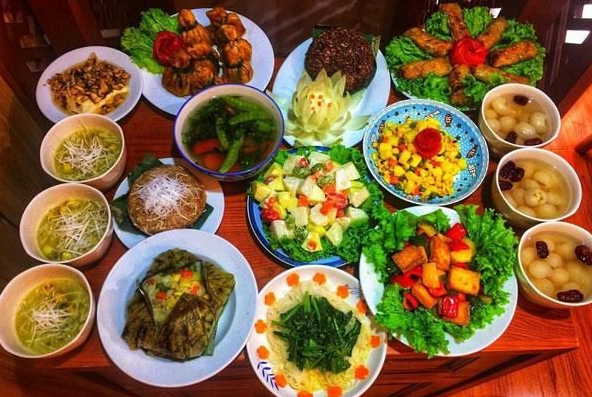 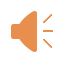 /ˈɒfərɪŋ/
đồ thờ cúng
PRESENTATION
ornamental tree
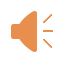 /ɔːnəˈmentl triː/
cây cảnh
PRESENTATION
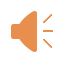 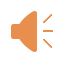 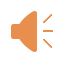 PRACTICE
1
Listen and read.
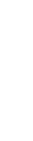 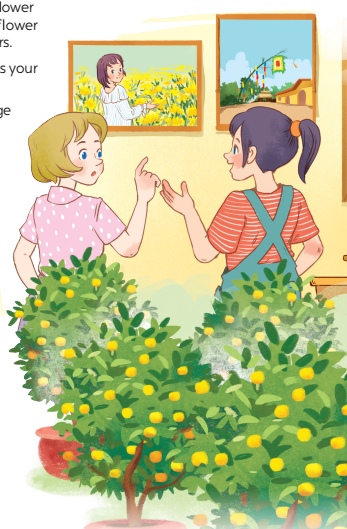 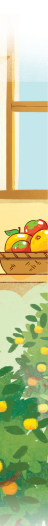 - What can you see in each picture? 
- Can you guess the places that the picture show?
1
Listen and read.
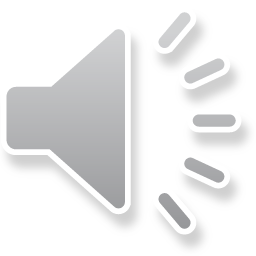 Elena: Wow, this girl looks so cute.
Trang: Yeah ... She’s my cousin. She’s at Sa Dec Flower Village. Tet is coming soon, so many people visit flower villages to take pictures with the blooming flowers.
Elena: Oh, I’m fond of admiring the flowers. Does your family visit places like this too?
Trang: Yes, we do. We usually visit nhat Tan Village to buy kumquat trees and peach blossoms.
Elena: I see flowers and ornamental trees everywhere these days. What are they for?
Trang: We, Vietnamese, use plants and flowers for decorations and for oﬀerings. They are an important part of our Tet tradition.
Elena: And what’s that tall tree in the photo?
Trang: Well, it’s actually a bamboo pole. People place it in the yard of the communal house. They hang decorative items like small bells and lanterns on it. They want to chase away bad luck and pray for a lucky new year.
Elena: Interesting! I didn’t know that.
PRACTICE
2
Read the conversation again and tick T (True) or F (False).
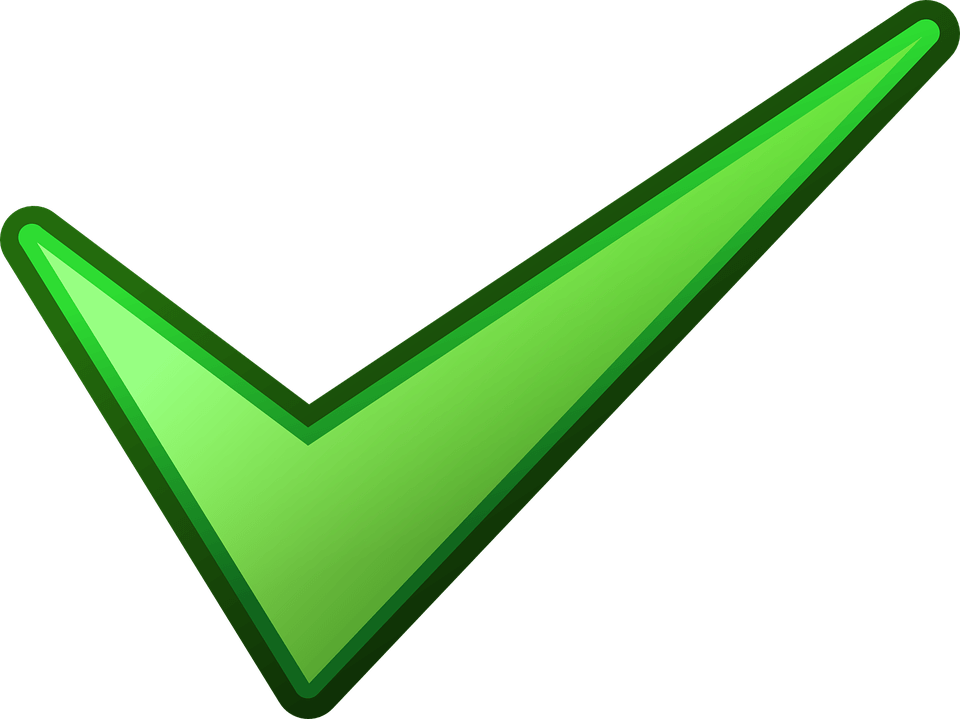 Trang’s cousin is at Sa Dec Flower Village
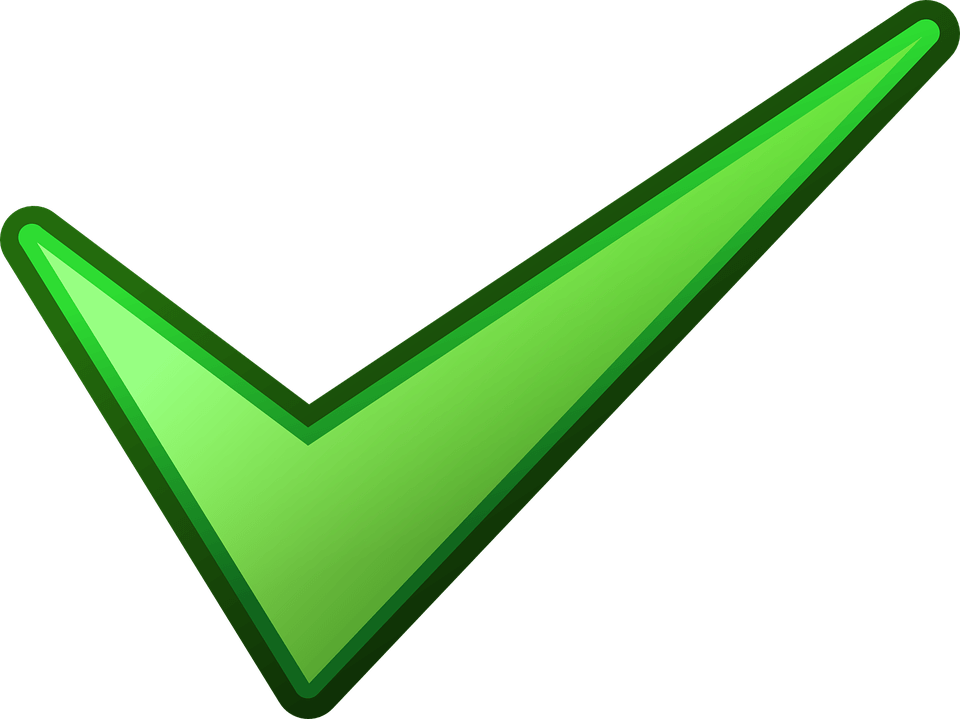 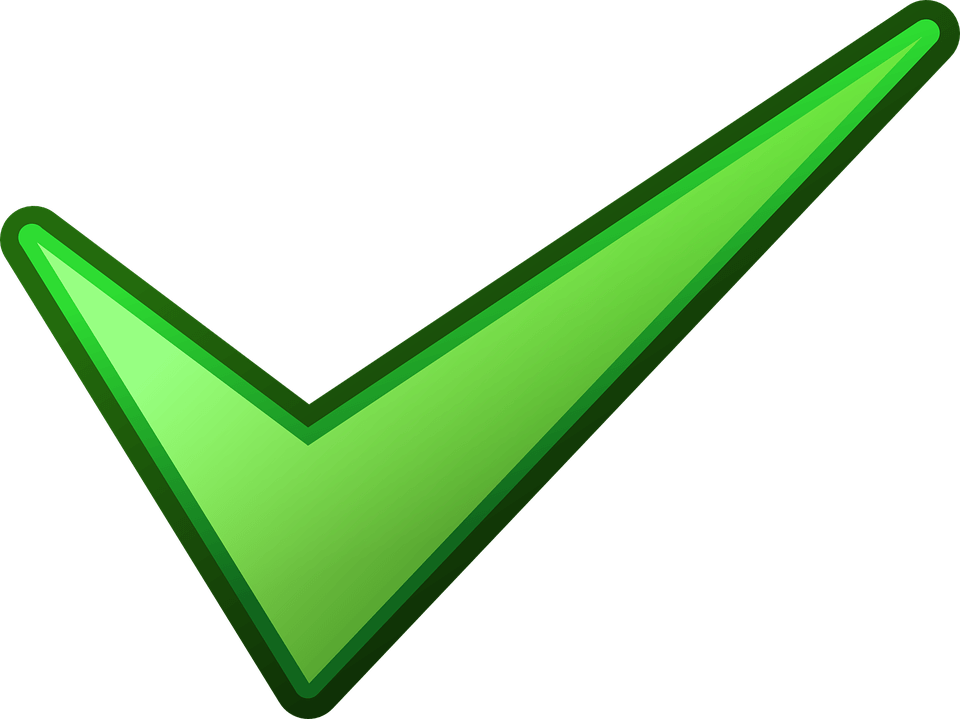 Plants and flowers are an important part of Tet
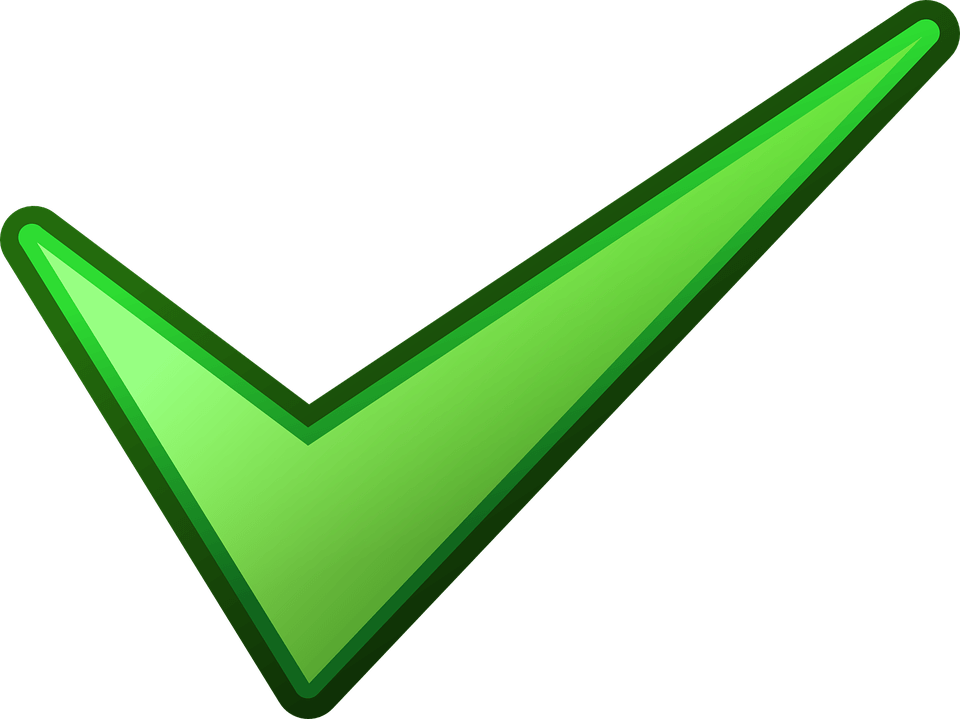 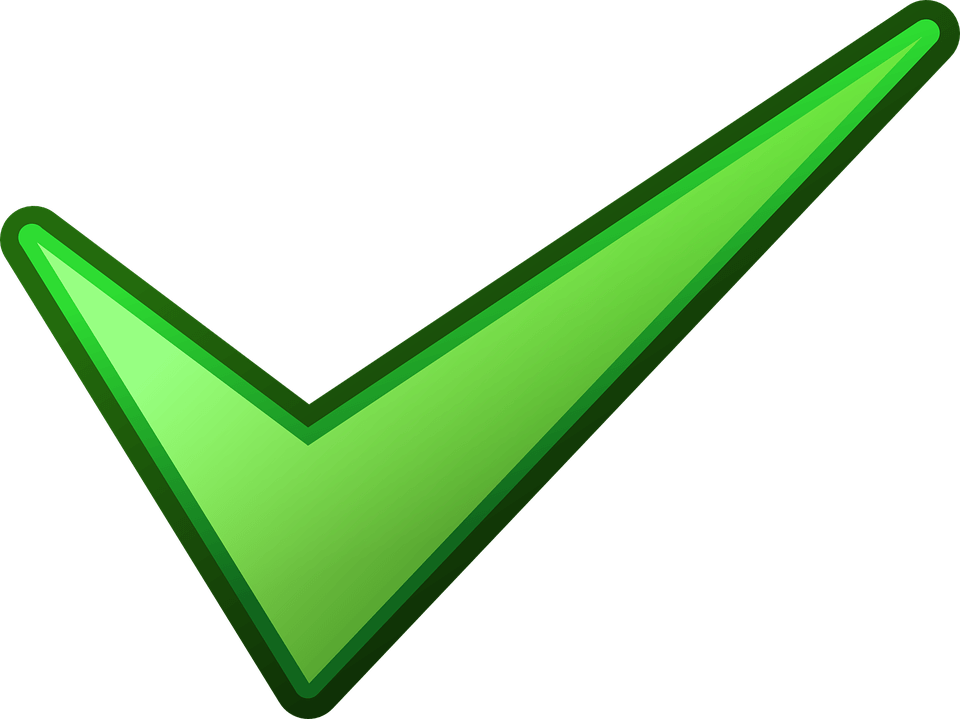 PRACTICE
3
Match the phrases with the correct pictures.
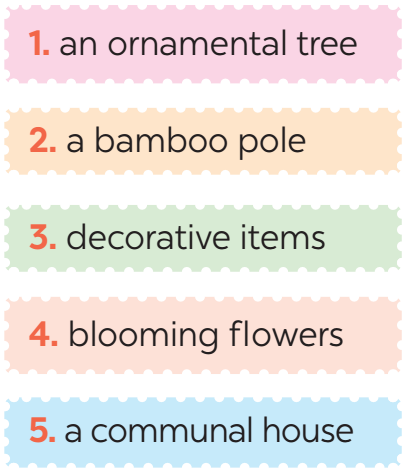 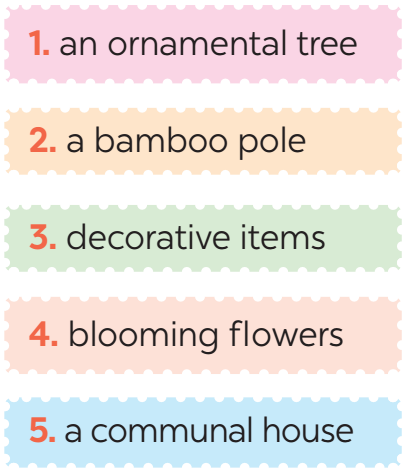 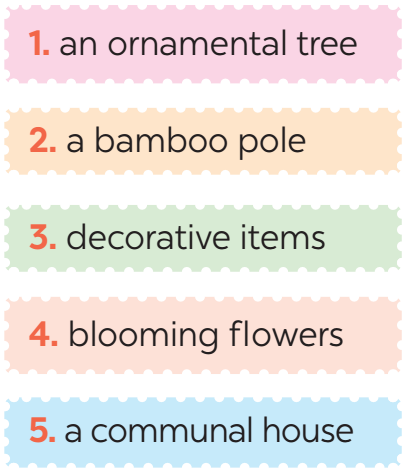 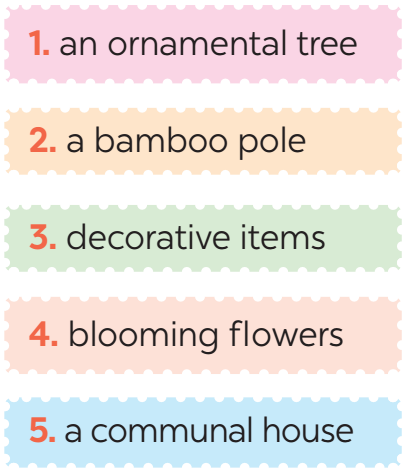 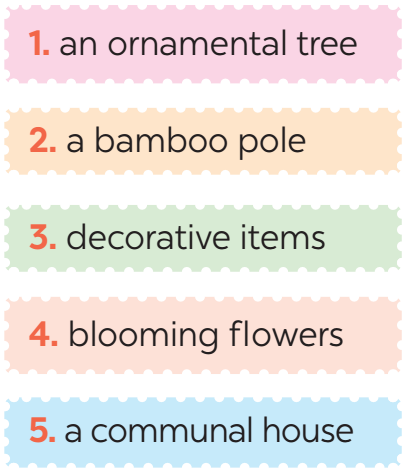 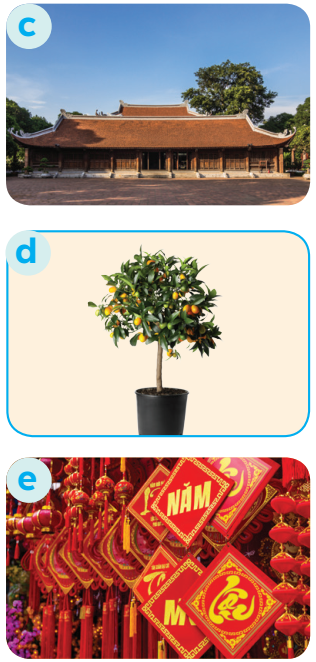 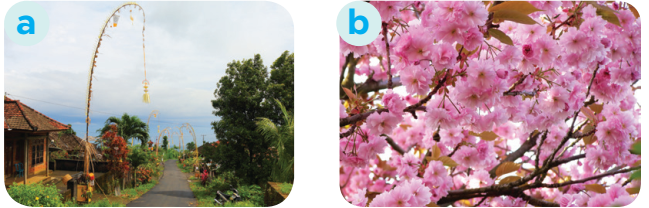 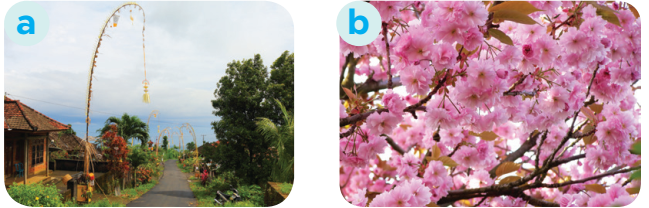 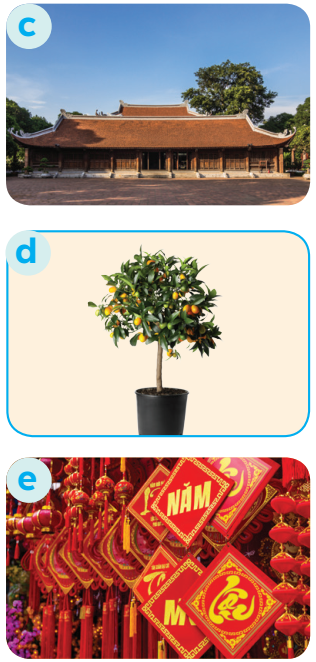 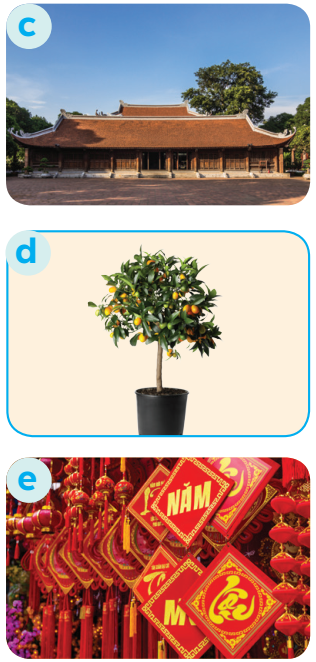 PRACTICE
4
Complete the sentences with the verbs from the box.
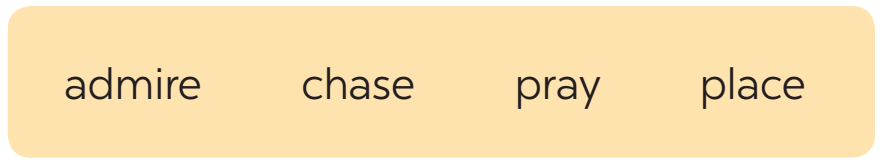 1. The British decorate their Christmas trees and ______ presents under them.

2. Tom likes to ______ the view from the hill.

3. In many cultures, knocking on wood is a way to ______ away bad spirits.

4. Many Asians go to Buddhist temples to ______ for good luck.
place
admire
chase
pray
FURTHER PRACTICE
5
New Years around the world.
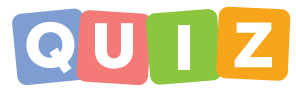 People around the world celebrate New Years differently. Choose the  tradition below.
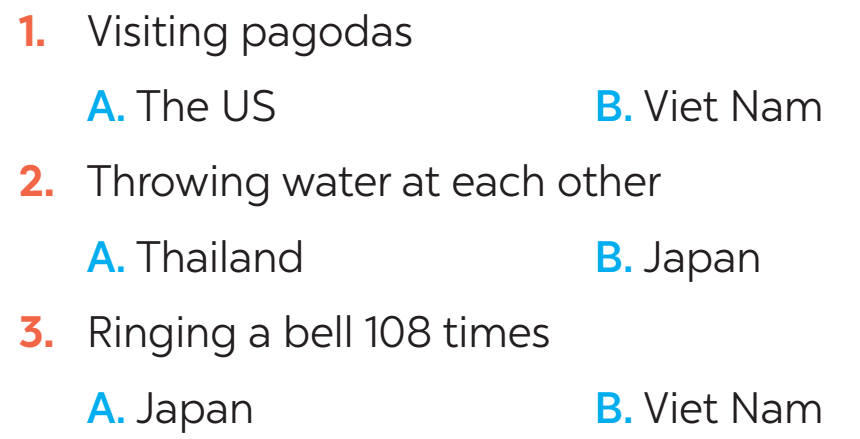 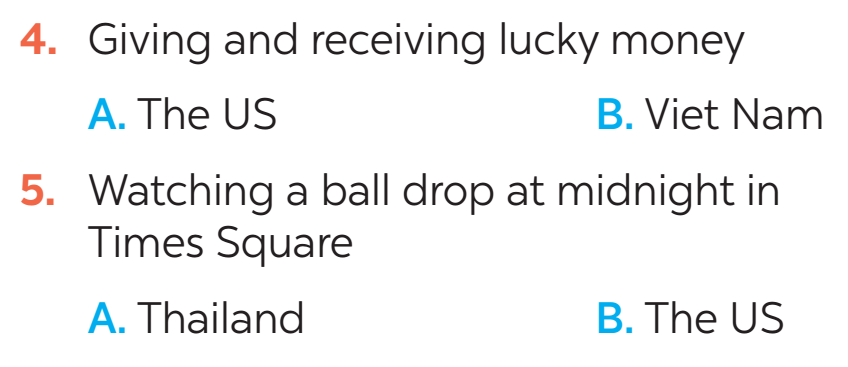 CONSOLIDATION
1
Wrap-up
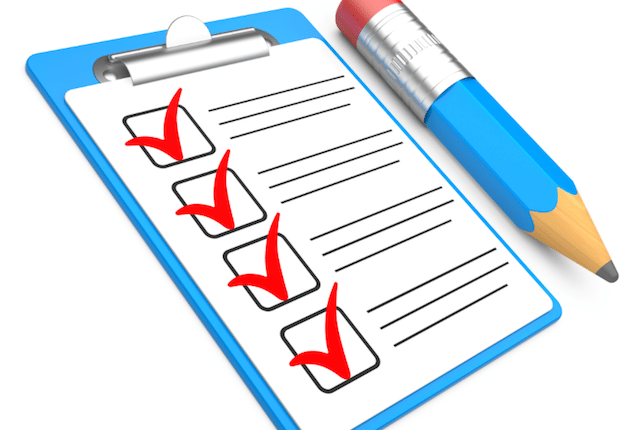 What have we learnt in this lesson?
identify the topic of the unit
use lexical items related to Tet holiday
CONSOLIDATION
2
Homework
- Learn the new words by heart.
- Practise talking about Tet Holiday.
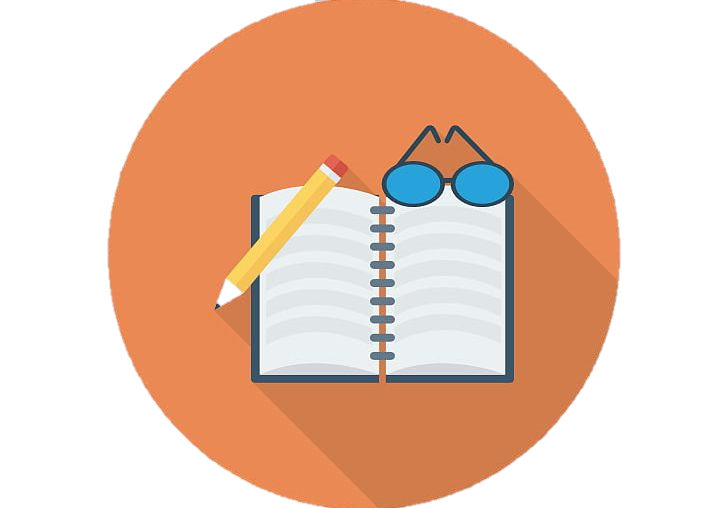 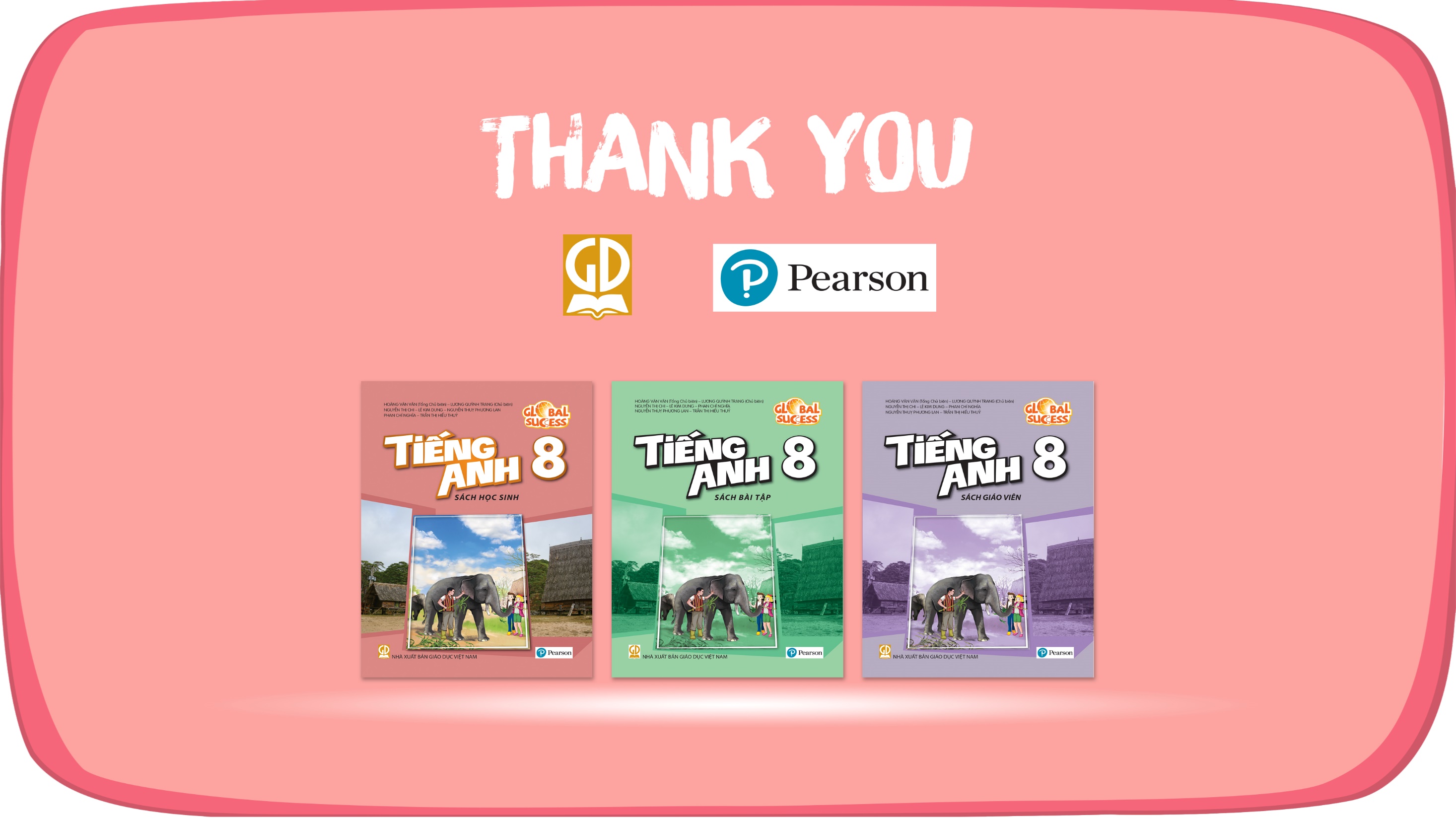 Website: hoclieu.vn
Fanpage: facebook.com/www.tienganhglobalsuccess.vn/